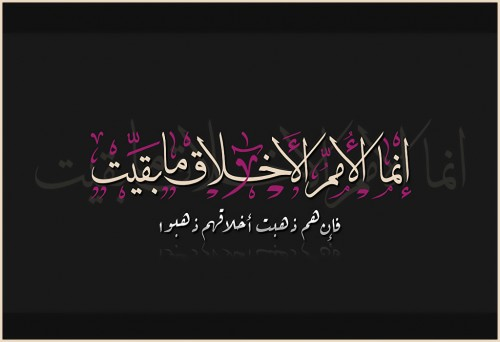 اخلاقيات العمل
الاتفاقيات
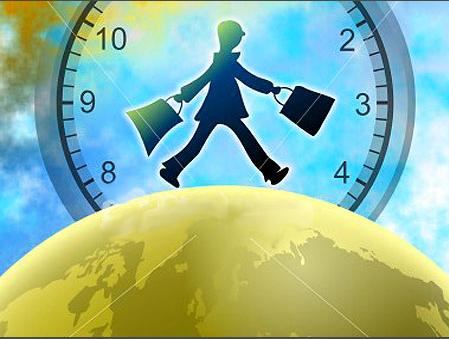 الإلتزام بوقت البرنامج وفترات الاستراحة
 دليل وعيك
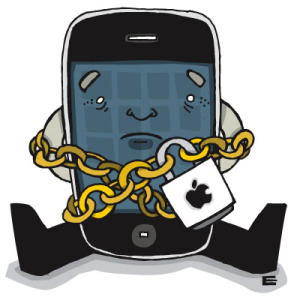 لاتدع هاتفك المتنقل يشوش أفكار من حولك
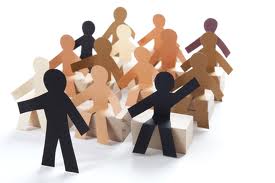 الأسئلة والنقاش متاحة في محتوى البرنامج
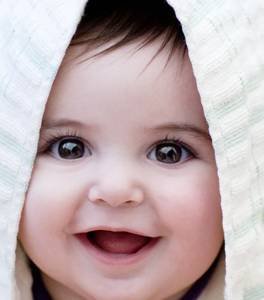 إبتسامتك و تعاونك دليل حب العمل الجماعي
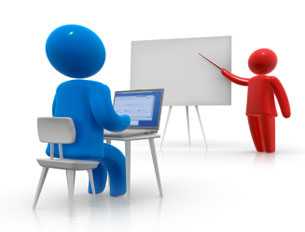 تأقلمك مع المدرب و تنفيذ التمارين يسهل
 استيعاب المادة العلمية
الإسم
لماذا ؟
العمل
تعارف
2
3
1
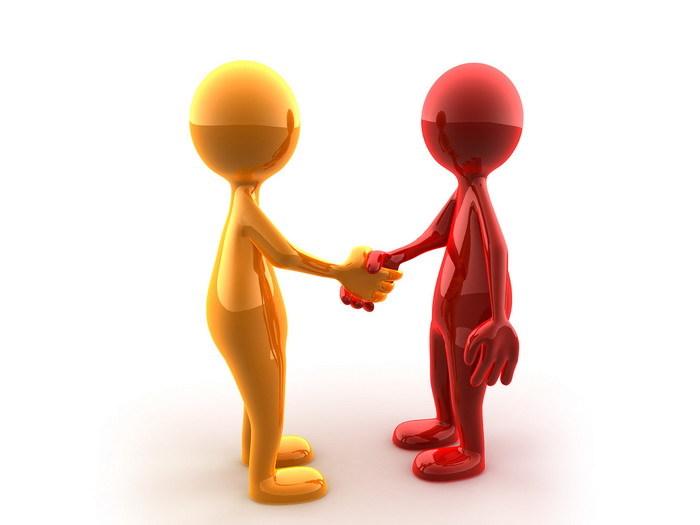 المحاور
العمل في الإسلام
شمولية مفهوم العبادة
نصوص شرعية
مهن الأنبياء – عليهم السلام -
المحاور
أعمال الصحابة
مفهوم أخلاقيات المهنة
أهمية أخلاقيات العمل
أسس أخلاقيات المهنة
المحاور
الأسس المنهجية للأخلاق المهنية
الفرق بين العمل والمهنة
وسائل ترسيخ أخلاقيات المهنة
الموازين الأخلاقية
المحاور
أخلاقيات التعامل الوظيفي
أخلاقيات العمل الوظيفي
الأخلاق والإيمان
الأخلاق والعبادات
المحاور
الأخلاق والمعاملات
العوامل المؤثرة في الانضباط الوظيفي
أخلاقيات الموظف المحمودة أو المشروعة
انحراف الموظف
المحاور
مظاهر انحراف السلطة
أسباب انتشار الفساد
العقبات
لمحة واقعية
حالات ونماذج
الهدف العام للبرنامج التدريبي
هو برنامج تدريبى يقوم على تنظيم رفع قيم الاخلاق فى العمل
الأهداف التفصيلية للبرنامج التدريبي
بنهاية هذا البرنامج التدريبي نتوقع أن المشاركون قد حققوا النتائج الآتية (بمشيئة الله )
معرفة العلاقة والتأثير بين قيم الأفراد والمنظمات على بناء أخلاقيات المهنة العمل .
تأثير القيم الأخلاقية على أداء الأفراد والمنظمات 0
الإلمام بالعلاقة بين قيم الفرد والمنظمة من منظور الفكر الإسلامي 0
العمل في الاسلام
العمل في الاسلام
يوجد في القرآن الكريم أكثر من ( 100 ) آية تتحدث عن المهنة
قال الإمام محمد بن الحسن الشيباني: كان نوح عليه السلام نجاراً يأكل من كسبه،وإدريس عليه السلام كان خياطاً، وإبراهيم عليه السلام كان بزازاً، وداود عليه السلام كان يأكل من كسبه، وسليمان صلوات الله عليه كان يصنع المكاتل من الخوص فيأكل من ذلك، وزكريا عليه السلام كان نجاراً، وعيسى عليه السلام كان يأكل من غزل أمه
مفهوم الأخلاق في الإسلام
صفة مستقرة في النفس ذات آثار في السلوك محمودة أو مذمومة
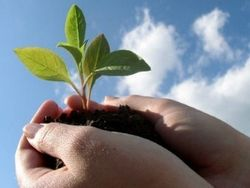 مكانة الأخلاق في الإسلام
تتضح مكانة الأخلاق في الإسلام من خلال عدة أمور
كثرة النصوص الواردة فيها في الكتاب والسنة
الأول
المنزلة العظيمة التي جعلت لها في ميزان الإسلام : حيث مدِح بها النبي صلى الله عليه وسلم في قوله سبحانه }وَإِنَّكَ لَعَلى خُلُقٍ عَظِيمٍ {
الثاني
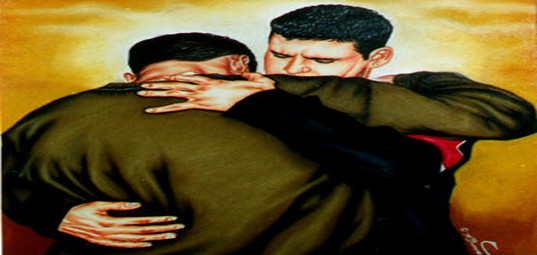 مكانة الأخلاق في الإسلام
تتضح مكانة الأخلاق في الإسلام من خلال عدة أمور
جعل الشارع الكريم الأخلاق هدفاً من أهداف أركان الإسلام العبادية ..كالصلاة والزكاة وغيرها
الثالث
الوعيد الشديد لمن ترك شيئاً منها: وعلى سبيل المثال جعل القرآن الكريم المتكبر مبغوضاً لله في قوله سبحانه } إِنَّ اللّهَ لاَ يُحِبُّ مَن كَانَ مُخْتَالاً فَخُوراً {
الرابع
اهتمام علماء الشريعة بها: فقد اهتم علماء الشريعة بالأخلاق منذ العصر الأول الهجري
الخامس
شمولية مفهوم العبادة
شمولية مفهوم العبادة
في القرآن الكريم أكثر من (100) آية تتحدث عن المهنة والعمل
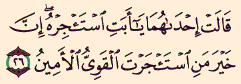 نصوص شرعية
نصوص شرعية
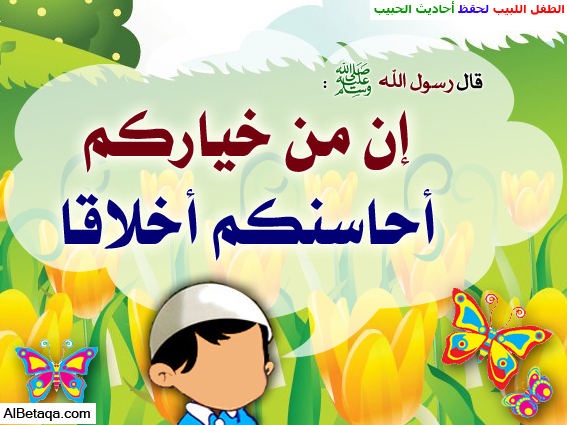 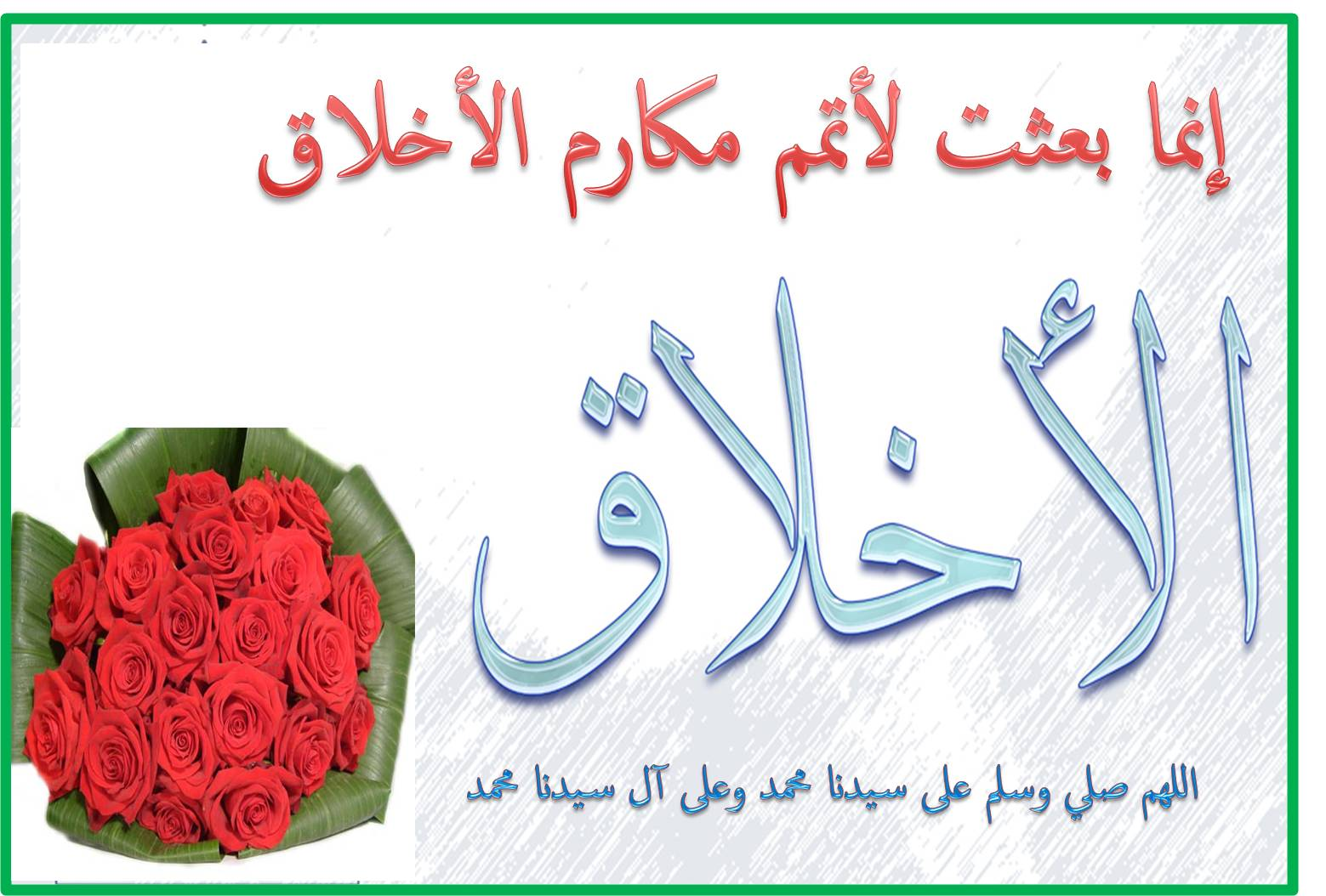 مهن الأنبياء – عليهم السلام -
عن ابن عباس – رضي الله عنه – قال
كان آدم عليه السلام حراثاً
وكانت حواء تغزل الشعر فتحوكه بيدها فتكسو نفسها وولدها
كان نوح عليه السلام نجاراً يأكل من كسبه
وإدريس عليه السلام كان خياطاً
وكان هود تاجراً
وإبراهيم عليه السلام كان بزازاً
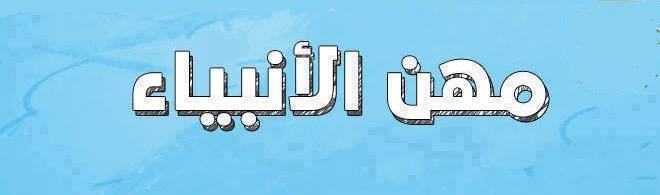 وشعيب كان راعياً
ولوط كان زراعاً
وصالح كان تاجراً
عن ابن عباس – رضي الله عنه – قال
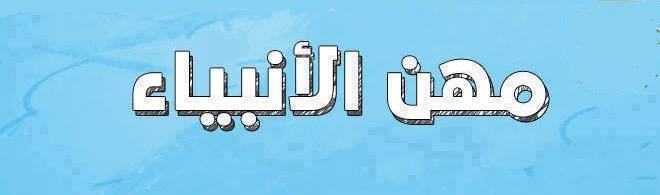 وداود عليه السلام كان زراداً
وكان سليمان خوّاصاً
وكان موسى أجيراً
وزكريا عليه السلام كان نجاراً
وعيسى عليه السلام كان يأكل من غزل أمه
وكان محمد - صلى الله عليه وسلم - شجاعاً جعل رزقه تحت رمحه
أعمال الصحابة
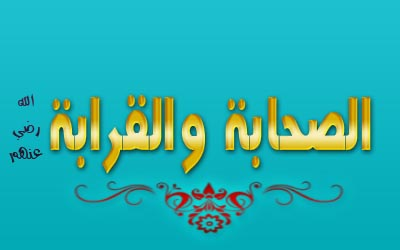 كان أبو بكر الصديق بزازاً
وكذلك عثمان وطلحة وعبد الرحمن بن عوف
وكان عمر دلالاً يسعى بين البائع والمشتري
التعليم: حيث قام به مصعب بن عمير، ومعاذ بن جبل، وعمرو بن حزم
والقضاء: حيث قام به علي بن أبي طالب، ومعاذ بن جبل رضي الله عنهما
ومن العلماء
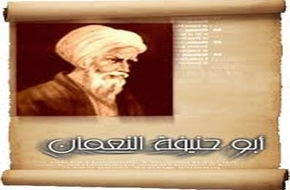 كان الإمام أبو حنيفة النعمان يعمل في تجارة الخزّ ( الأقمشة)
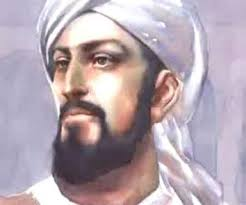 والإمام مالك بن أنس يعمل في تجارة البزّ ( الثياب)
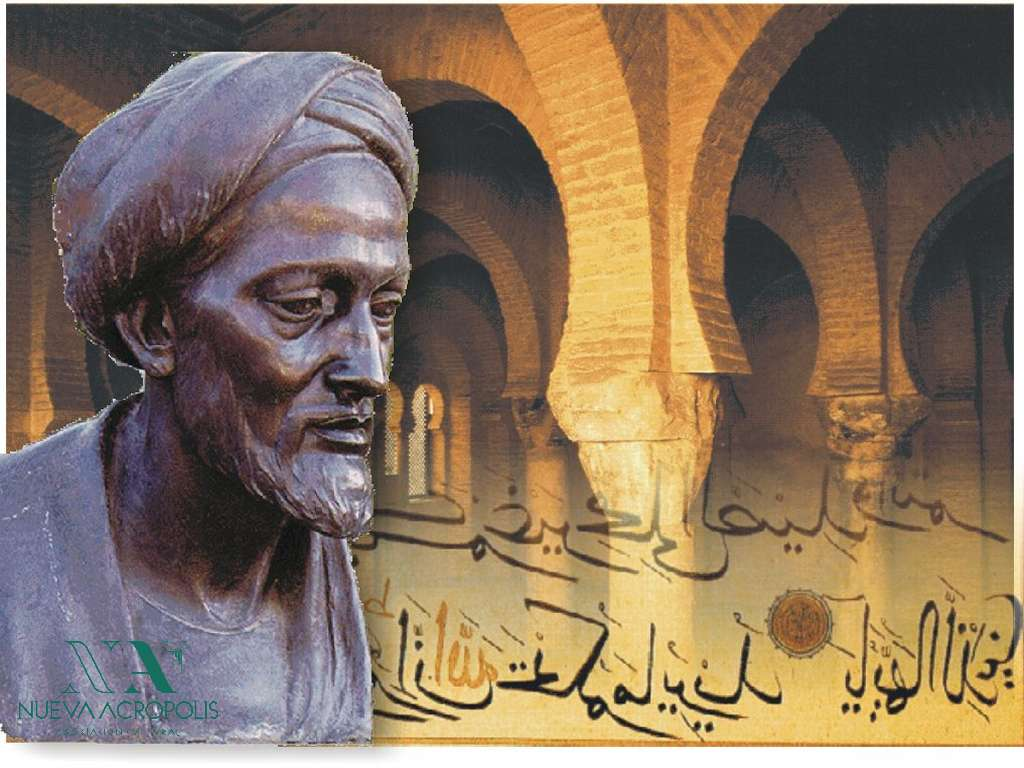 والإمام أحمد بن حنبل يكري دكاناً ، وينسج أحياناً ويبيع
مفهوم أخلاقيات المهنة
حقيقة الخلق
أَنه لِصورة الإِنسان الباطنة، بمنزلة الـخَـلْق لصورته الظاهرة
ولهما أَوصاف حسنة وقبـيحة
والثوابُ والعقاب يتعلّقان بأَوصاف الصورة الباطنة أَكثر مـما يتعلقان بأَوصاف الصورة الظاهرة
أقسام الأخلاق
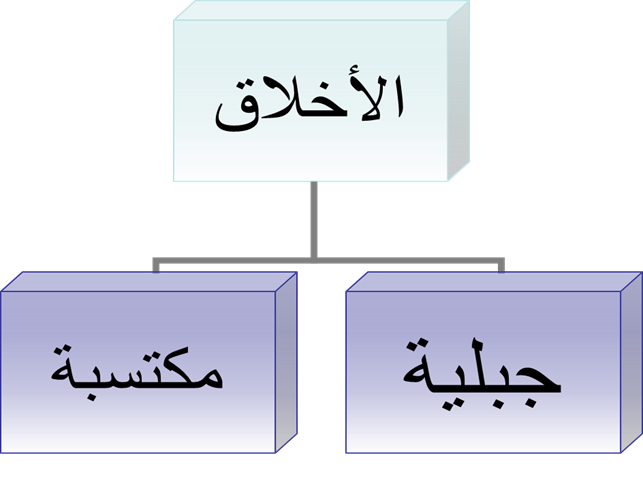 أهمية أخلاقيات العمل
أهمية أخلاقيات العمل
1
معرفة ما هو خطأ وما هو صائب
2
معرفة ما هو مربح وما ليس كذلك (مربح على المدى الطويل)
3
جودة صورة المنشأة لدى الجمهور (إذا قال الناس أحسنت فقد أحسنت) معيار للفرد وللمؤسسة من باب أولى
أهمية أخلاقيات العمل
4
الأداء المتفوق و المريح
5
قطع الطريق على الشائعات
6
السلامة من المساءلة القانونية
أهمية أخلاقيات العمل
7
صناعة جو العمل الملائم وبناء العلاقة الإيجابية بين القيادة و المنفذين .. وبين الموظفين بعضهم مع بعض
8
تطبيق الأخلاقيات التعبدية والشرعية على الميدان الحيوي الإنساني (يحافظ على العبادة ويقصر في حقوق 	الناس؟)
9
التنافس مع المؤسسات الشبيهة
أهمية أخلاقيات العمل
10
الحماية من الهروب و النزوح
11
تطوير الأداء و المهارات
12
تحقيق الولاء للمؤسسة أو الشركة, ليس الشخص أو القائد أو المدير بل للكيان والروح
أسس أخلاقيات المهنة
من الأخلاق الوظيفية الفاضلة
2
3
1
العدل
الرقابة الذاتية
الأمانة
أولاً
الأمانة
الوفاء بالواجبات الوظيفية
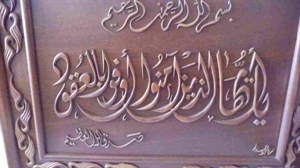 الإخلال بالأمانة الوظيفية من صفات المنافقين
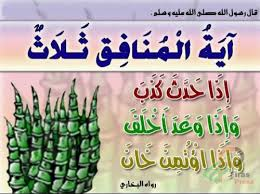 مجالات الأمانة
الأمانة المالية
1
من أعظم الأمانة؛ لأن المال محبوبٌ للإنسان
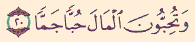 مجالات الأمانة
الأمانة العلمية
2
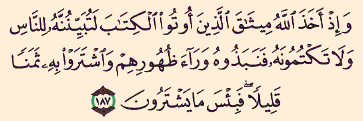 مجالات الأمانة
دقة المعلومة
3
يعلِّمنا القرآن الكريم أن نكون دقيقين في الألفاظ
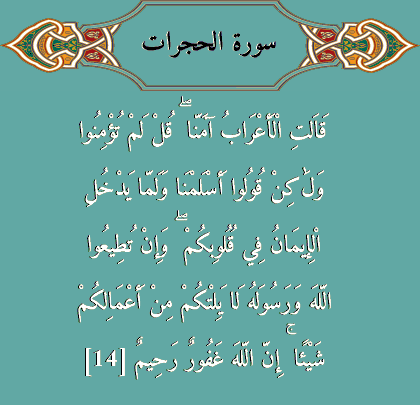 مجالات الأمانة
نسبة المعلومة
4
حيث إن العلم المستنبط والاجتهاد العقلي حق معنويّ لمن استنبطه ، فمن حقِّه أن يُنسَب له اجتهاده ، ولا ينسبه الناقل لنفسه ، فمن نقل معلومة أو فائدة من كتاب أو محاضرة فلينسبْ الفضل لأهله
ومن هنا قرر العلماء بأن حقوق
 النشروالتأليف محفوظة؛ فلا يجوز
 السطو على الكتب  والبحوث 
والأشرطة المحفوظة الحقوق
ثانياً
العدل
مكانة العدل وأهميته
العدل من أوجب الواجبات في التشريع الإسلامي وهو فضيلةٌ متفق عليها بين جميع الشرائع ، إلا أنها أظهر في الشريعة الإسلامية
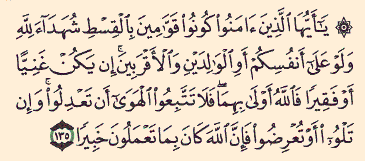 الظلم
يكفي في بيان أهمية العدل أن نتأمّل كيف أن الإسلام بالغ في تحريم عكس العدل وهو الظلم ، وشنّ عليه حملة كبيرة ، و ساوى بين الظلم والكفر
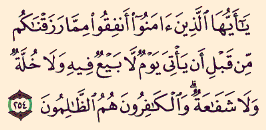 العدل في الوظيفة
وللعدل في الوظيفة مجالات تطبيقية ؛ منها:إسناد الأعمال الإدارية للأكفاء الأمناء ، ليطبقوا العدل في إداراتهم ، وإلا كان من ولاّهم شريكاً لهم في الظلم
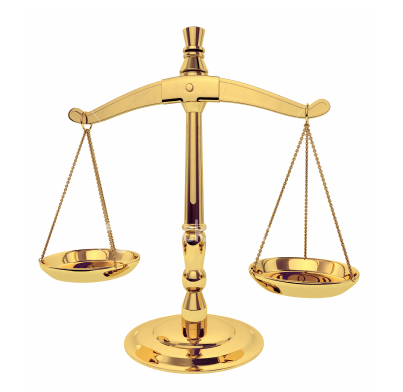 ثالثاً
الرقابة الذاتية
أهمية الرقابة الذاتية
من أهم العوامل لنجاح العمل ؛ لأنها تغني عن كثير من النظم والتوجيهات والمحاسبة والتدقيق وغير ذلك
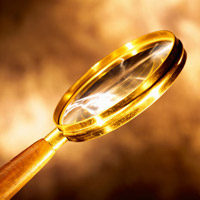 أساس الرقابة الذاتية عند الموظف
الرقابة الذاتية منطلقةٌ من الحديث الشريف
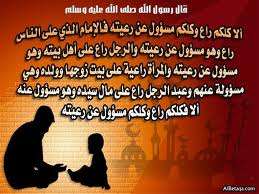 استغلال النفوذ الوظيفي
مادة (12) من لائحة التوظيف يحظر على الموظف خاصة
إساءة إستعمال السلطة الوظيفية
1
إستغلال النفوذ
2
قبول الرشوة أو طلبها بأي صورة من الصور المنصوص عليها في نظام مكافحة الرشوة
3
قبول الهدايا أو الإكراميات أو خلافه بالذات أو بالوساطة لقصد الإغراء من أرباب المصالح
4
إفشاء الأسرار التي يطلع عليها بحكم وظيفته ولو بعد تركه الخدمة
5
النموذج الياباني لأخلاقيات المهنة
الصورة الأولى: التعليم الجاد والتدريب المستمر الاستثمار في الانسان
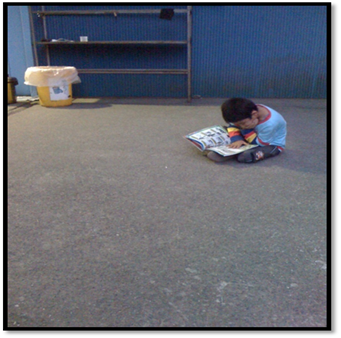 النموذج الياباني لأخلاقيات المهنة
الصورة الثانية: الخدمة السريعة والمواكبة للتقنية
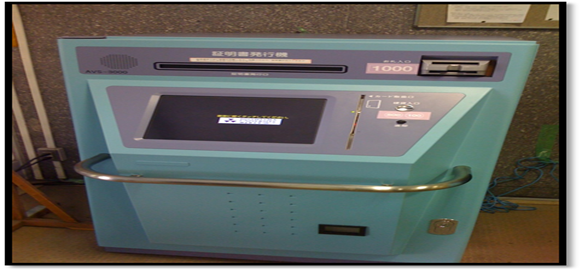 النموذج الياباني لأخلاقيات المهنة
الصورة الثالثة: الإبداع والتطوير
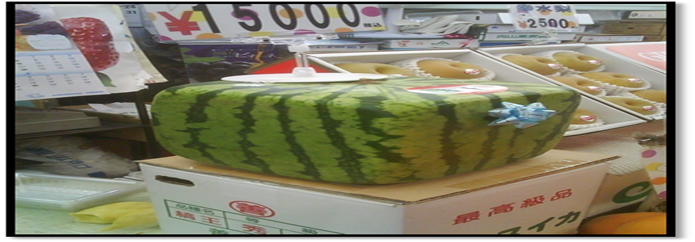 النموذج الياباني لأخلاقيات المهنة
الصورة الرابعة: الجدية والرقابة الذاتية
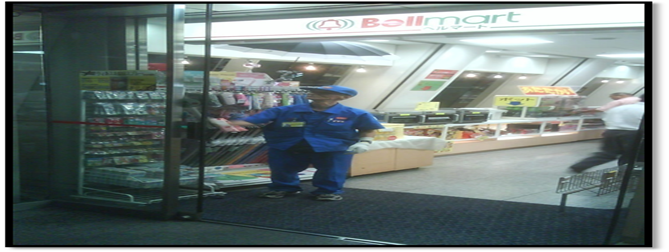 النموذج الياباني لأخلاقيات المهنة
الصورة الخامسة: الجماعية والانضباط
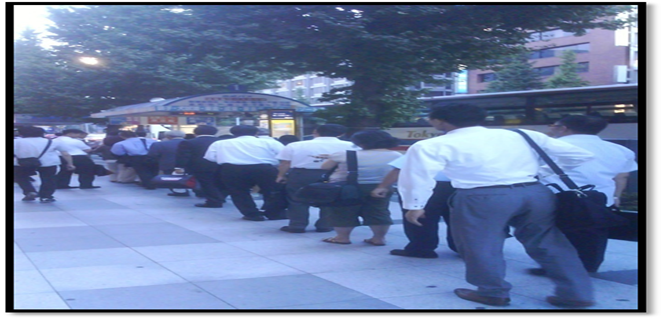 النموذج الياباني لأخلاقيات المهنة
الصورة السادسة: الثقة المتبادلة والمقدسة بين المتعاملين
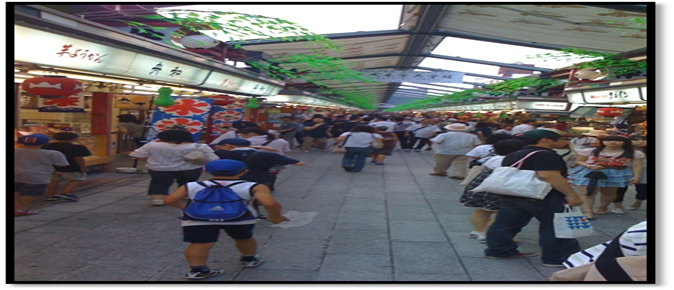 النموذج الياباني لأخلاقيات المهنة
الصورة السابعة: التقدير والثناء على الانجاز
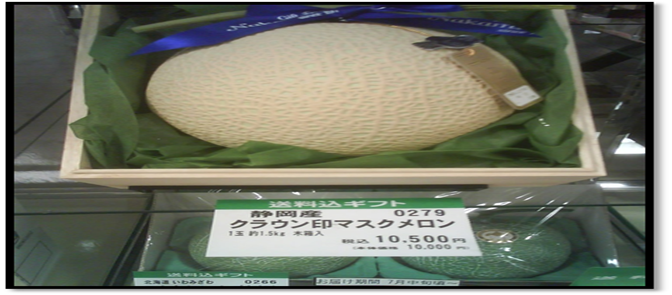 النموذج الياباني لأخلاقيات المهنة
الصورة الثامنة: بناء الوعي التطويري
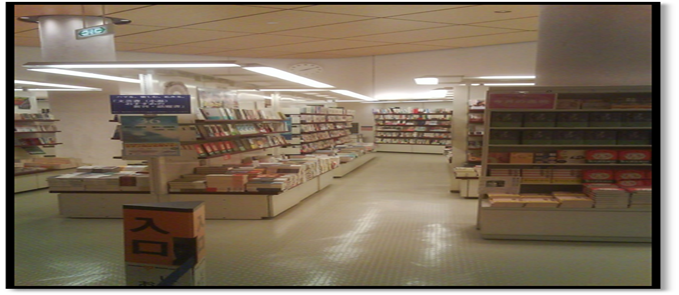 النموذج الياباني لأخلاقيات المهنة
الصورة التاسعة: العقاب والمحاسبة العادلة
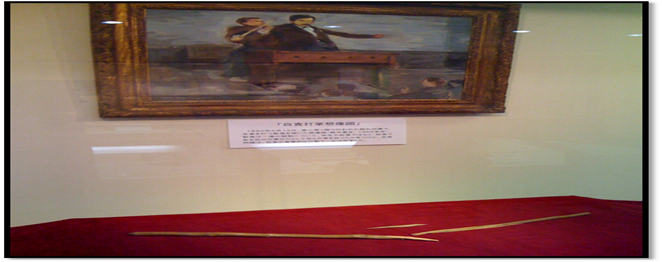 النموذج الياباني لأخلاقيات المهنة
الصورة العاشرة: تنظيم الوقت واحترام المواعيد
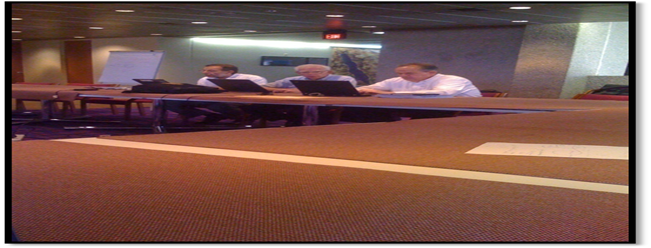 الأسس المنهجية للأخلاق المهنية
الأسس المنهجية للأخلاق المهنية
المكانة العظيمة للأخلاق في الإسلام
النظرة الإيجابية المتوازنة للعمل في الإسلام
الربط بالله عز وجل مصدراً للنعم وواهباً للرزق ومطلعاً على العمل
الربط بما وراء الدنيا ، والتعليق بالأجر والمثوبة في الآخرة
الفرق بين العمل والمهنة
كل مهنة عمل وليس كل عمل مهنة
الفرق بين العمل والمهنة
المهنة تقتضي الإتقان
العمل قد يتولاه غير المتقن
وسائل ترسيخ أخلاقيات المهنة
1
تنمية الرقابة الذاتية
مراقبة الله – الإحسان
يعمل ويثاب
تحويل الرقابة إلى ثقافة ومسؤولية
تجد تقياً في المسجد, خائفاً من أكل الحرام وهو يتلاعب بمسؤولياته, أو يهمل حقوق المراجعين
2
الأنظمة الواضحة
يجب أن يكون النظام واضحاً , وله مرجعيته
( مكتب خاص و هاتف خاص )
الاعتماد على " البركة " وحدها لا يكفي !
3
القدوة الحسنة
كنس الدرج يبدأ من الأعلى
القيادة العليا يجب أن تكون نموذجاً
هذا سر الخلل في مجتمعاتنا العربية
ينظر للأعلى نظرة أبوية تجعل النقد (عيباً)
4
الرقابة
عمر : أرأيتم إن وليت عليكم خيركم ثم أمرته بالعدل ؟ .....
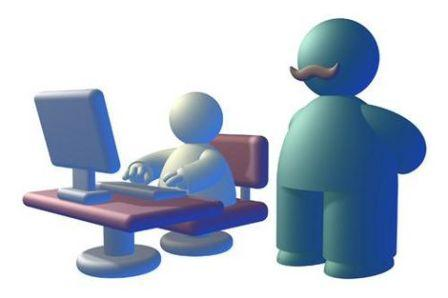 5
التوعية الأخلاقية
بأن العمل عبادة وطاعة وخدمة للآخرين
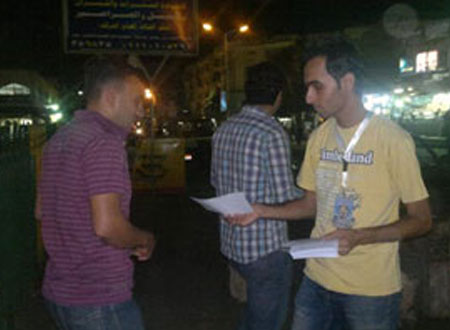 6
تقييم الأداء
بتقارير دقيقة وصادقة وترتيب النتائج عليها
هل يمكن هذا في مجتمع قبلي ؟
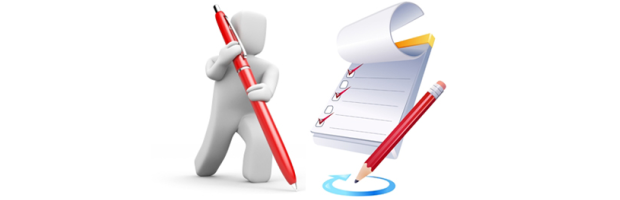 الموازين الأخلاقية
يحب لأخيه ما يحب لنفسه  - الإنصاف من نفسك
1
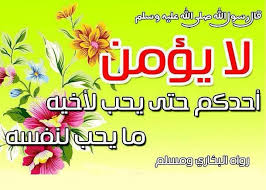 الحادثة الفردية قد تعم – ترك الزواج – ترك الإنجاب ...
2
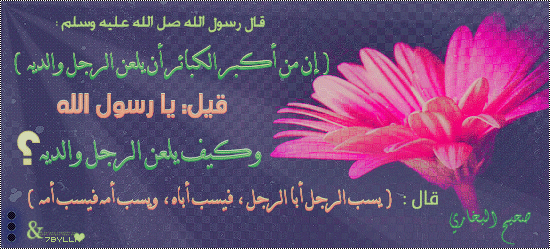 الإشهار و الإعلان
3
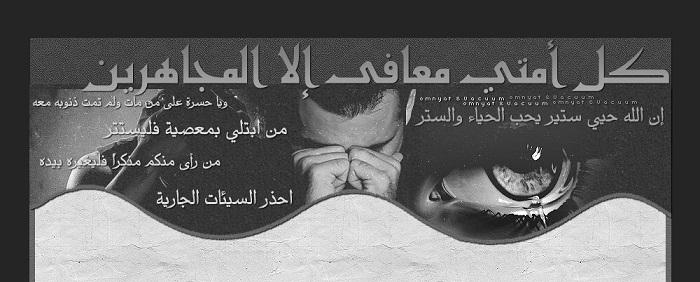 التردد و الريبة
4
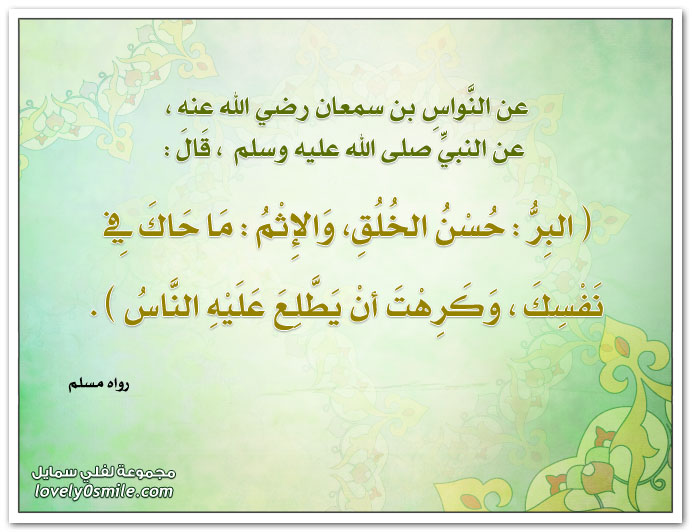 الضرر مدفوع
5
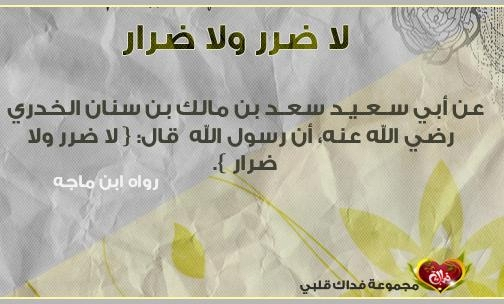 أخلاقيات التعامل الوظيفي
أخلاقيات التعامل الوظيفي
لا تنتقد أو تتهم او تظهر الشك في المقابل
الاهتمام الصادق بالآخرين نجاحه بعيد المدى
اجعل المقابل يشعر باهميته ثم بولائه لك
الثناء هو سرك العظيم في التعامل
لا تكثر من قول (إنك مخطيء)!!
أخلاقيات التعامل الوظيفي
قم بإثارة رغبة زملائك للعمل
أبدأ باسلوب لطيف ومحبب للنفس إذا اردت التكليف
اجعل المقابل يقول : نعم نعم .. نعم
دع الآخر يشعر بان الفكرة فكرته والعمل له
اطرح الأسئلة بدلا من الآوامر
أخلاقيات العمل الوظيفي
مصادر أخلاقيات العمل
أخلاقيات العمل
نظام القيم والمعتقدات الشخصية
القيم الشخصية الذاتية الفطرية
المعتقدات الدينية والمذهبية
الخبرة السابقة والمستوى التعليمي
الحالة الصحية النفسية والجسمانية
نظام القيم في المجتمع
الثقافة السائدة في المجتمع
قيم الجماعة
قيم العائلة
قيم العمل
وسائل ترسيخ أخلاقيات المهنة
تنمية الرقابة الذاتية
وضع الأنظمة الدقيقة والواضحة وإيصالها للموظفين
القدوة الحسنة المتمثلة في المدراء ورؤساء المجموعات
تصحيح الفهم الديني ثم الوطني
معايير للمحاسبة
التقييم المستمر للموظفين
أخلاقيات العمل والإدارة
تدخل الأخلاقيات في شتى أنواع الأنشطة والأعمال
التجارة والإدارة والعمل لها علاقة قوية بالأخلاق
الأخلاقيات لا تكون فقط وقت أداء العبادات
ألم يهدد من يغش في بيعه (المطفّف) في السوق بالويل؟
هناك إطار أخلاقي يحيط بالأعمال وأهدافها
فلا يكون تحقيق الربحية مثلا على حساب أساسيات أخلاقيات العمل
الأخلاق والإيمان
الأخلاق والإيمان
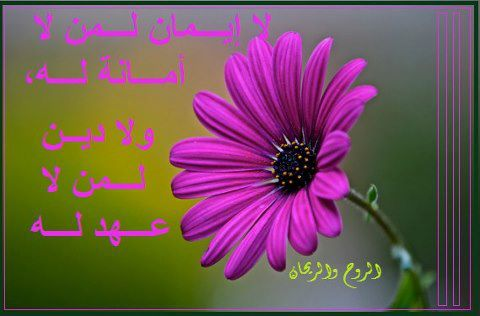 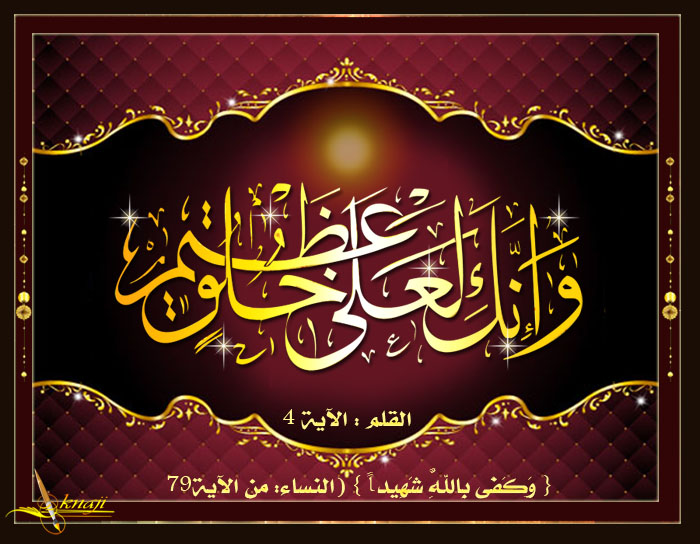 الأخلاق والعبادات
1
الصلاة
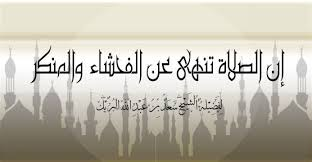 2
الزكاة
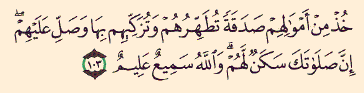 3
الصوم
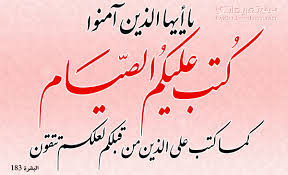 4
الحج
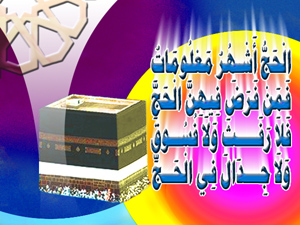 الأخلاق والمعاملات
1
المعاملات المالية
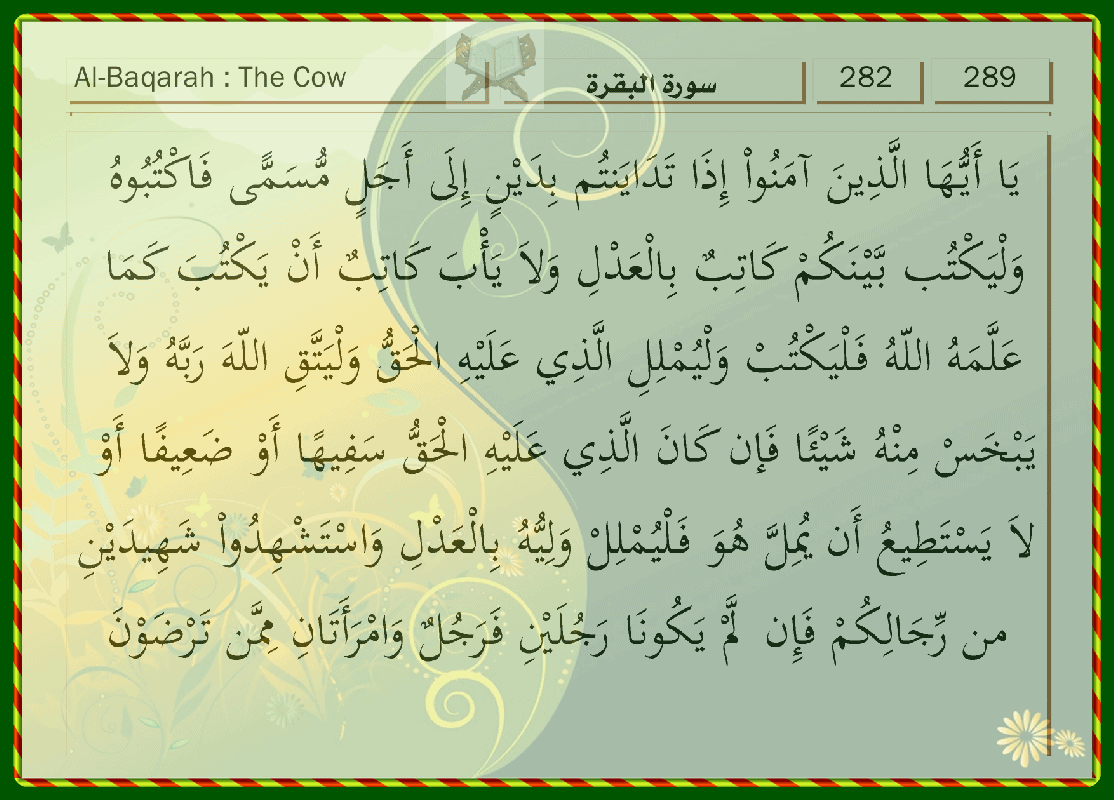 2
الأحوال الشخصية
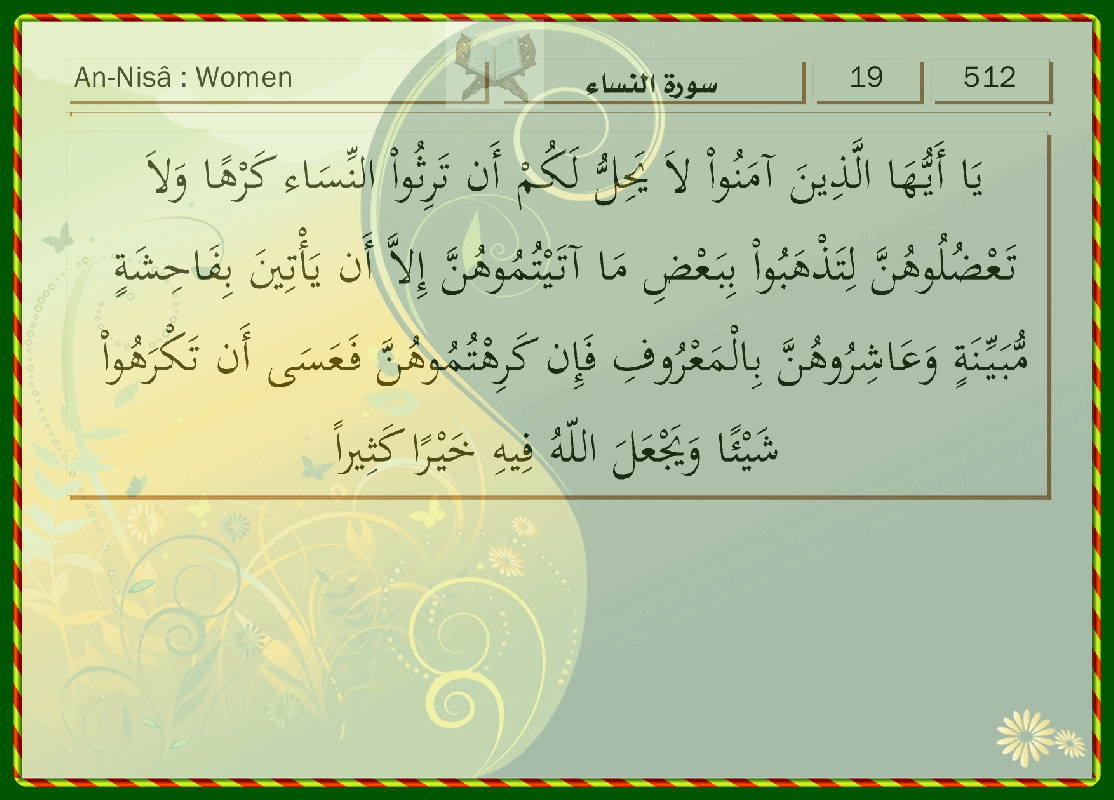 العوامل المؤثرة في الانضباط الوظيفي
العوامل المؤثرة في الانضباط الوظيفي
التزام الموظف بواجبات ومسؤوليات الوظيفة المكلف بها
وجود قواعد ولوائح محددة مسبقاً يجب على الموظف أن يلتزم بها
المحافظة على وقت العمل واستغلاله في إنجاز المهام
أن يكون الموظف قدوة لزملائه من حيث السلوك الجيد
أخلاقيات الموظف المحمودة أو المشروعة
1
أخلاقيات وظيفية
تتعلق بتأدية الوجبات الوظيفية بكل إخلاص وأمانه
أن الموظف مؤتمن من قبل الدولة على وظيفته
أن وقت العمل ليس ملكاً للموظف إنما ملك للدولة
لا يحق للموظف الاتكال على غيره في تأديتها إلا وفق ما يسمح به النظام
إحترام مواعيد العمل الرسمية التي حددتها اللوائح
أن يؤدي العمل بروح إيجابية أي بتعاون أكبر مع زملائه
2
أخلاقيات مسلكية
هي سلوكيات متعلقة بسلوك الموظف داخل الوظيفة العامة وخارجها
الهدف استبعاد الأشخاص غير أصحاب الأخلاق عن الوظائف العامة
وقد نصت جميع أنظمة الخدمة المدنية في العالم على وجوب تحلي  الموظف المرشح لوظيفة في الدولة بحسن السيرة والسلوك
3
أخلاقيات متعلقة بإطاعة الأوامر
تشمل إطاعة السلطة فيما يلي
سلطة توجيه المرؤوسين في أعمالهم بإصدار الأوامر والتعليمات
سلطة تعديل أو إلغاء أو وقف القرارات والأعمال التي يصدرها المرؤوسين
سلطة تأديب الموظفين
انحراف الموظف
ينحرف الموظف في الحالات التالية
اعتقاد أن الوظيفة تشريف لا تكليف
استغلال النفوذ
المتاجرة بالوظيفة
تنافس غير شريف لامتيازات اكثر
مظاهر انحراف السلطة
استغلال النفوذ (السلطة أو الوظيفة)
مظاهر استغلال النفوذ
استغلال الموظف وظيفته، للحصول على منافع مادية
استغلال النفوذ فى تقديم منفعة لذويه وأقاربه ومعارفه
استغلال المسئول نفوذه فى تسخير الموظفين وأرباب المصالح والحاجات لمصالحه الخاصة
الرشوة
أسباب الرشوة
أسباب نفسية واجتماعية وظروف خاصة، وأكثرها شيوعاً حب الاثراء السريع بدون بذل الجهد
ضعف الوازع الدينى لدى الفرد
تطور وتعدد متطلبات الحياة
الرشوة
أسباب الرشوة
وجود نسبة كبيرة من الأجانب من غير المسلمين فى المملكة
سوء تطبيق الأنظمة خاصة فى الإدارات ذات العلاقة مع الخدمات العامة
الهدايا والإكراميات
الهدايا منها مستحب (يعمل على إشاعة الحب والألفة والمودة)
أما الهدية التى تكون بهدف تحقيق مصالح خاصة  فهى تعتبر سلوك أخلاقى غير حميد
الواسطة
الواسطة الحسنة
وتسمى الشفاعة، وهى السعى فى قضاء حاجات الناس ومصالحهم
الواسطة غير حسنة
نهى عنها الاسلام مثل الوساطة فى إقامة باطل وإبطال حق أو تعطيل حد من حدود الله أو إلحاق الضرر بالآخرين
الاختلاس
أركان جريمة الاختلاس
الأول
وهو صفة الجانى، بحيث يكون موظفاً حكومياً
الاختلاس
أركان جريمة الاختلاس
الثانى
الفعل المادى ويتضمن
صورة الفعل
محل الفعل
تسليم المال بسبب الوظيفة
الاختلاس
أركان جريمة الاختلاس
الثالث
الركن المعنوى، ويشمل القصد الجنائى إذ تتجه نية الجناية إلى إضافة المختلس لذمته مع العلم أن هذا الشئ 	مملوك للغير وقد تم تسليمه  له بسبب وظيفته
التزوير
يمثل انحراف فى السلوك الأخلاقى للموظف العام واستغلال الوظيفة 
أو المنصب لتحقيق أغراض غير مشروعة.
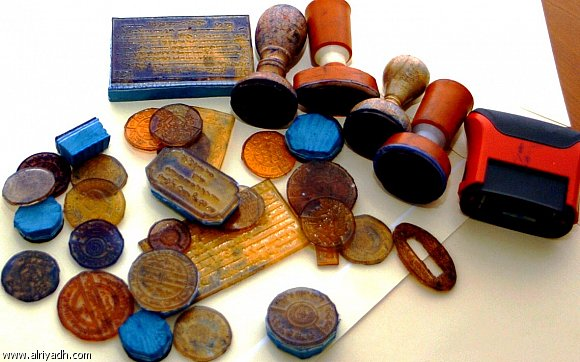 أسباب انتشار الفساد
أسباب انتشار الفساد
غياب معايير أخلاق العمل في القطاع العام
ازدياد سوء الاحوال الاقتصادية
غياب القدوة
تأثير القيم الاجتماعية
اتساع دور الدول في تقديم الخدمات
العقبات
العقبات
1
العلاقات الاجتماعية
2
غياب القدوة الحسنة
3
عدم وجود الأنظمة أو عدم وضوحها أو عدم تفعيلها
لمحة واقعية
لمحة واقعية
نشرت جريدة المدينة أن 69% من موظفي الحكومة متسيبون في عملهم
54% يخرجون اثناء الدوام لقضاء مصالح شخصية
60% يخرجون قبل نهاية الدوام
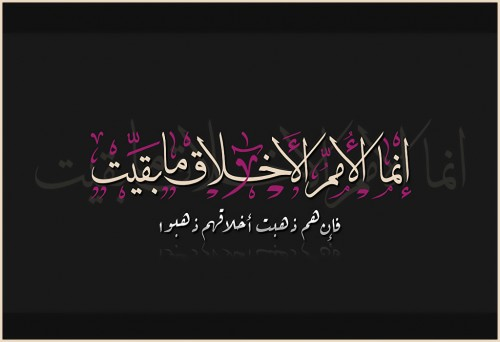 شكراً لكم